Государственное бюджетное общеобразовательное учреждение 
СОШ №47 им. Д.С. Лихачева
Процедура проведения государственной итоговой аттестации в 2020 году (ОГЭ)
Олейник Наталия Александровна,
заместитель директора по УВР
[Speaker Notes: Освоение образовательных программ основного общего образования завершается обязательной государственной итоговой аттестацией  по русскому языку и математике.]
Форма  государственной итоговой аттестации
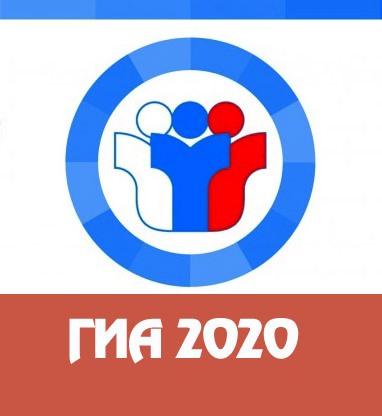 В формате основного государственного экзамена (ОГЭ)
[Speaker Notes: Дело в том, что ОГЭ - 2020 будут сдавать школьники, которые с первого класса обучались по новым Федеральным государственным стандартам, принятым в 2010 году. Это дети, которые учились совсем по другой программе, а значит, и экзамены у них должны быть другими]
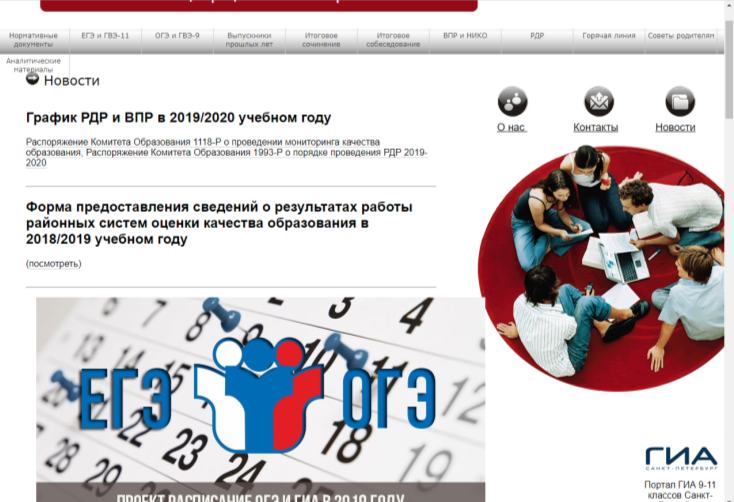 Источники получения оперативной официальной информации
Федеральный cайт ЕГЭ - http://www.ege.edu.ru/ru/

Информационный портал ГИА в Санкт-Петербурге https://www.ege.spb.ru/

Сайт отдела образования Петроградского  района Санкт-Петербурга http://proo.spb.ru/

Федеральный институт педагогических измерений   http://fipi.ru/

Рособрнадзор      http://obrnadzor.gov.ru/ru/

Комитет по образованию Санкт-Петербурга http://k-obr.spb.ru/ege/

Сдам ГИА https://sdamgia.ru/

ЕГЭ портал (подготовка к ГИА)  http://4ege.ru 

Всё для подготовки к ГИА: материалы ГИА, тренировочные и диагностические работы по предметам, демоверсии ГИА, официальные документы ГИА. http://egeigia.ru/ 
Российское образование. Федеральный портал  http://www.edu.ru/moodle/
Участники государственной итоговой аттестации
К ГИА (ОГЭ)  допускаются:
Обучающиеся 9 классов, не имеющие академической задолженности, в том числе и за итоговое собеседование, защитившие проектную работу, и в полном объёме выполнившие учебный план 
 Решение о допуске к ГИА принимается педагогическим советом образовательной организации  и оформляется приказом
[Speaker Notes: (имеющие годовые отметки по всем учебным предметам не ниже «удовлетворительно» и зачеты по всем пройденным элективным курсам)]
ГИА проводится по 11 предметам
русский язык          математика

Дополнительно к ним нужно выбрать два предмета из следующего списка:
биология
география
иностранные языки
информатика и ИКТ
история
литература
обществознание
химия
физика
[Speaker Notes: Итак, девятиклассников ждёт четыре экзамена, которые нужно будет сдать на ОГЭ в 2020 году. Это две обязательные для всех дисциплины и два предмета по выбору.
Выпускники должны будут показать, как они применяют полученные в школе знания, как умеют искать нужную информацию и ориентироваться в ней, как могут объяснить своими словами суть выполненного задания.]
Допуск к ГИА (ОГЭ)
Итоговое собеседование проводится во вторую среду февраля.
Основной день проведения в 2020 году - 12 февраля
С 2020 года каждый девятиклассник в обязательном порядке должен будет пройти устное тестирование 
Оно подразумевает под собой:
Выразительное чтение отрывка литературного произведения;
Пересказ прочитанного отрывка;
Ведение монолога по предварительно построенному плану;
Диалог по заданной тематике.
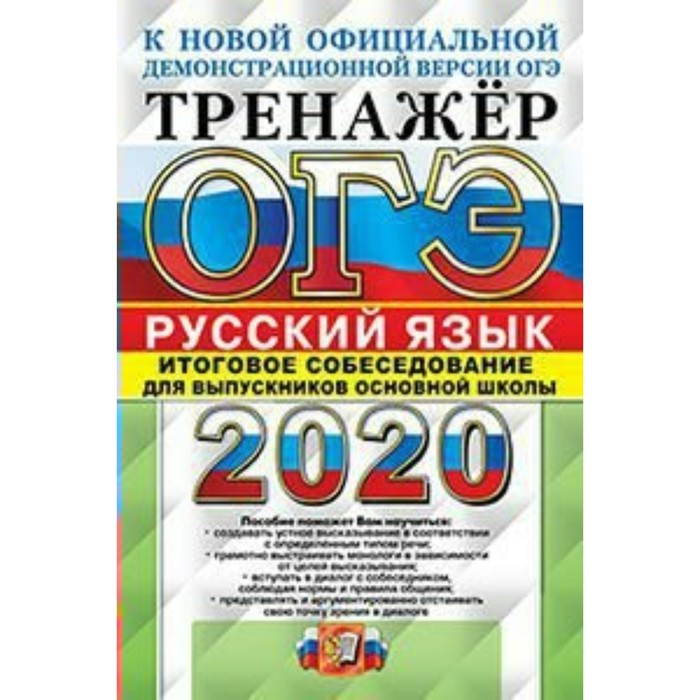 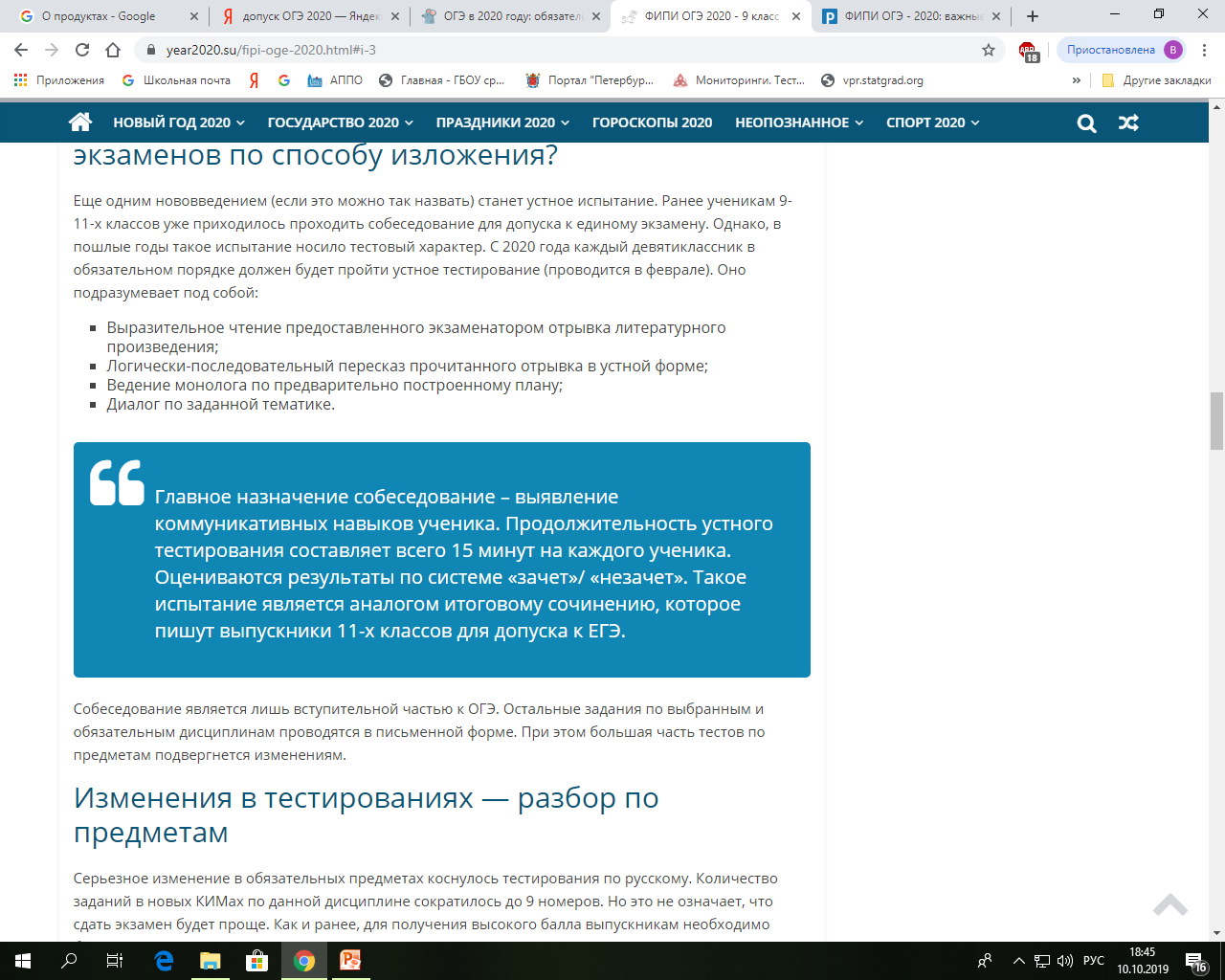 Резервные дни – 11 марта,  4 мая
[Speaker Notes: 13 марта Итоговое собеседование по русскому языку – дополнительный срок6 мая Итоговое собеседование по русскому языку – дополнительный срок]
ИТОГОВОГО УСТНОГО СОБЕСЕДОВАНИЯ ПО РУССКОМУ ЯЗЫКУ выпускников основной школы
Итоговое собеседование выпускники 9 классов будут проходить в своих школах. Оцениваться оно будет по системе «зачет»/«незачет». 
 На выполнение работы отводится 15 минут на одного участника. 
Максимальное количество баллов, которое может получить ученик за выполнение всей устной части, — 19. 
Ученик получает зачет в случае, если за выполнение работы он набрал 10 или более баллов.
Защита проектной работы
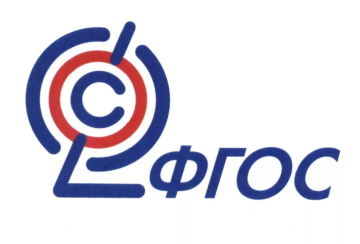 Выбор темы (практическая направленность)
Составление плана подготовки проекта
Теоретическая подготовка материала
Выполнение практической части проекта
Подготовка выступления
Защита проекта
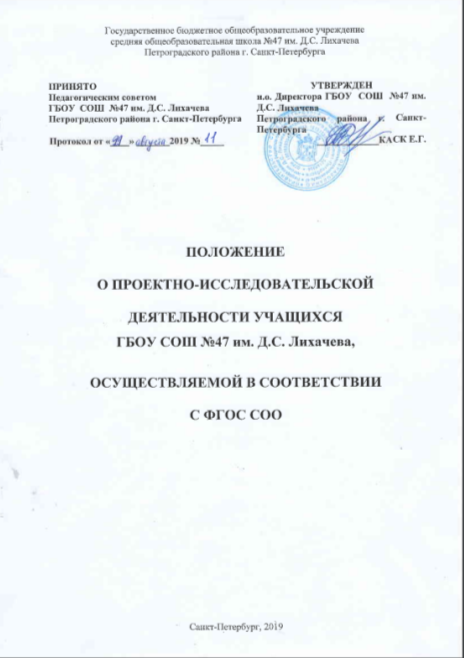 Участие родителей:
Помощь в выборе темы 
Помощь в выполнении практической части
Поддержка на защите
Периоды аттестации
Досрочный период (март-апрель)
Основной период  (июнь):
   основной срок экзаменов
   резерв основного периода
Проект расписания ГИА-9, 2020срок подачи заявлений на участие в ГИА-9  и выбор предметов до 1 февраля 2020 года
Основной период 
22 мая (пятница) иностранные языки23 мая (суббота)  иностранные языки
26 мая (вторник)  история, химия, физика, биология29 мая (пятница) обществознание, информатика и ИКТ , география, химия.
30 мая (суббота) обществознание2 июня (вторник) русский язык 
5 июня (пятница) литература, физика, информатика, география, иностранные языки
9 июня (вторник) математикаРезервные дни 
20 июня (суббота)  все предметы (кроме русского и математики) 
22 июня (понедельник) русский язык
23 июня (вторник) все предметы (кроме русского и математики) 
24 июня (среда) математика25 июня (четверг)  все предметы
30  июня (вторник)  все предметы
Продолжительность ОГЭ
Изменения в КИМ ОГЭ
Минимальные баллы
МАКСИМАЛЬНЫЕ  баллы
Изменение и добавление экзаменов
До 1 февраля заявление подается выпускниками в школе на имя директора.

После 1.02.2020 заявление об изменении или добавлении экзаменов, формы и сроков проведения ГИА подается на имя председателя ГЭК только при на наличии уважительных причин (болезнь или иные обстоятельства, подтвержденные документально).
Заявление подается не позднее, чем за две недели до начала соответствующих экзаменов.
На что повлияют результаты тестирования девятиклассников?
Итоговая оценка, выставляемая по конкретному предмету в аттестат ученика, зависит от его результатов на ОГЭ. 
Если за год (по отметкам в журнале) у выпускника выходила четыре, но экзамен он сдал на отлично, то в диплом об окончании 9-ти классов пойдет оценка 5.
[Speaker Notes: Согласно приказу № 1393 от 25 декабря 2013 года про порядок проведения ГИА, экзаменационные работы должны проверяться не более 10 календарных дней. Далее баллы, которые набрали учащиеся, переводятся в пятибалльную систему. Полученный результат используется для выставления итоговой оценки, которая будет указана в аттестате]
На рабочем столе во время экзамена могут находиться
Экзаменационные материалы
Ручка (черная гелевая)
Удостоверение личности
Доп. оборудование (разрешенное по отдельным предметам)
На ОГЭ  разрешается
Пользоваться следующими дополнительными устройствами и материалами:
Математика – линейка;
Физика- линейка и непрограммируемый калькулятор;
Химия- непрограммируемый калькулятор, ПСХЭ и таблица растворимости (в КИМе)
География- транспортир, линейка и  непрограммируемый калькулятор, атласы приносят сами
На ГИА запрещается
Разговаривать
Вставать с мест
Пересаживаться
Обмениваться любыми предметами
Перемещаться по ППЭ без сопровождения
Иметь при  себе любые средства связи
Пользоваться справочными материалами (кроме разрешенных)
Иметь корректирующую жидкость, карандаши
Результаты ОГЭ
Результаты ОГЭ 2018-2019 уч.год
Родители могут помочь своему ребенку:
оценить свои возможности (понять собственные сильные и слабые стороны)
 уметь скорректировать свои ожидания
посетить Дни открытых дверей лицеев, колледжей
психологически поддерживать, вселять веру в успех
следите за результатами учебы ваших детей
контролируйте выполнение заданий по подготовке к экзамену
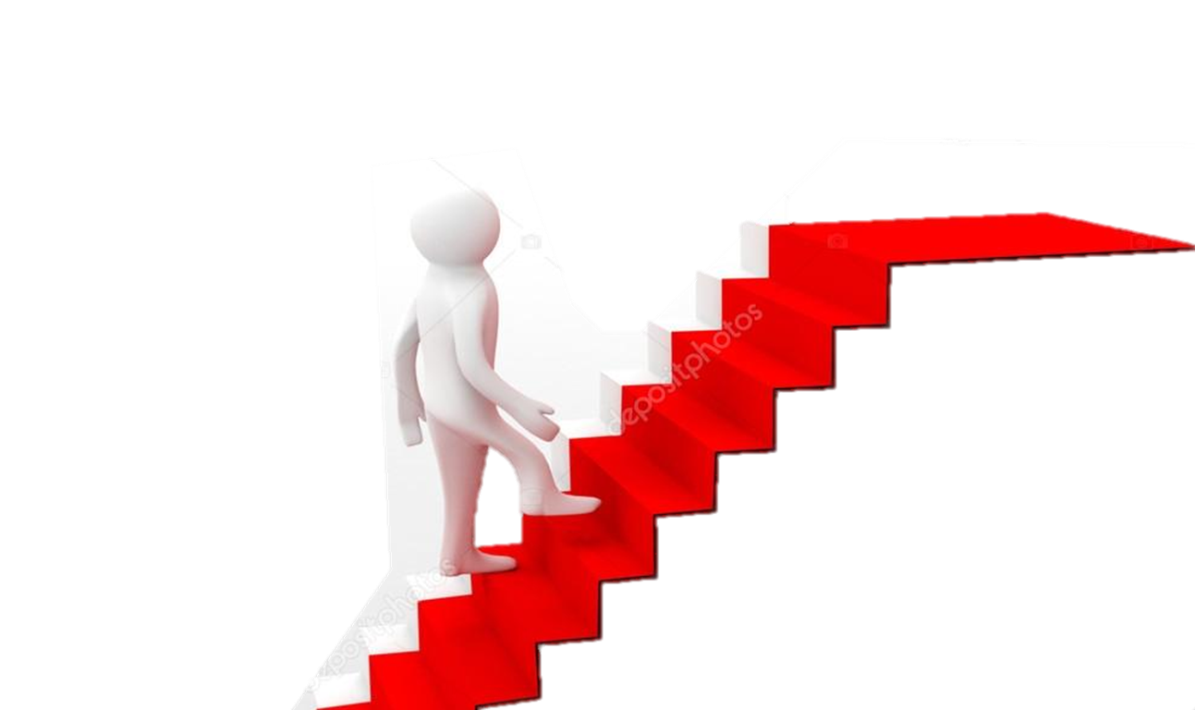